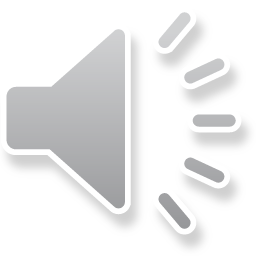 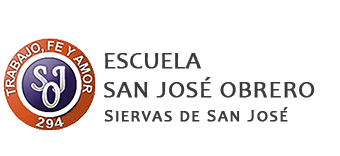 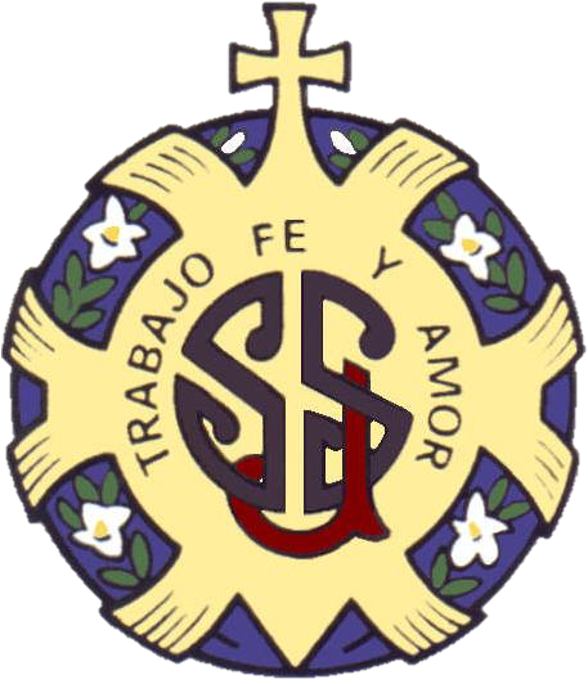 Te invitamos a ser CREATIVOS y a 
“Crecer en Edad, Gracia y Sabiduría”
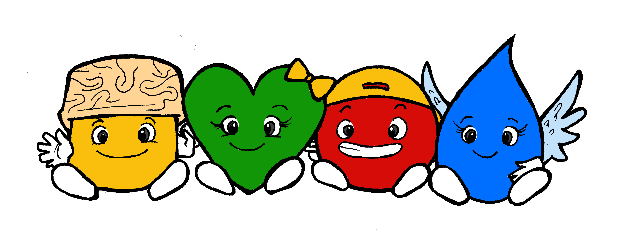 Taller Mafe
Tramo: 1,  Cursos: Pre- kínder, Kínder y 1ro básico
Objetivo:
Desarrollar y potenciar las funciones ejecutivas a través de las habilidades de organización, control inhibitorio, flexibilidad cognitiva y anticipación.
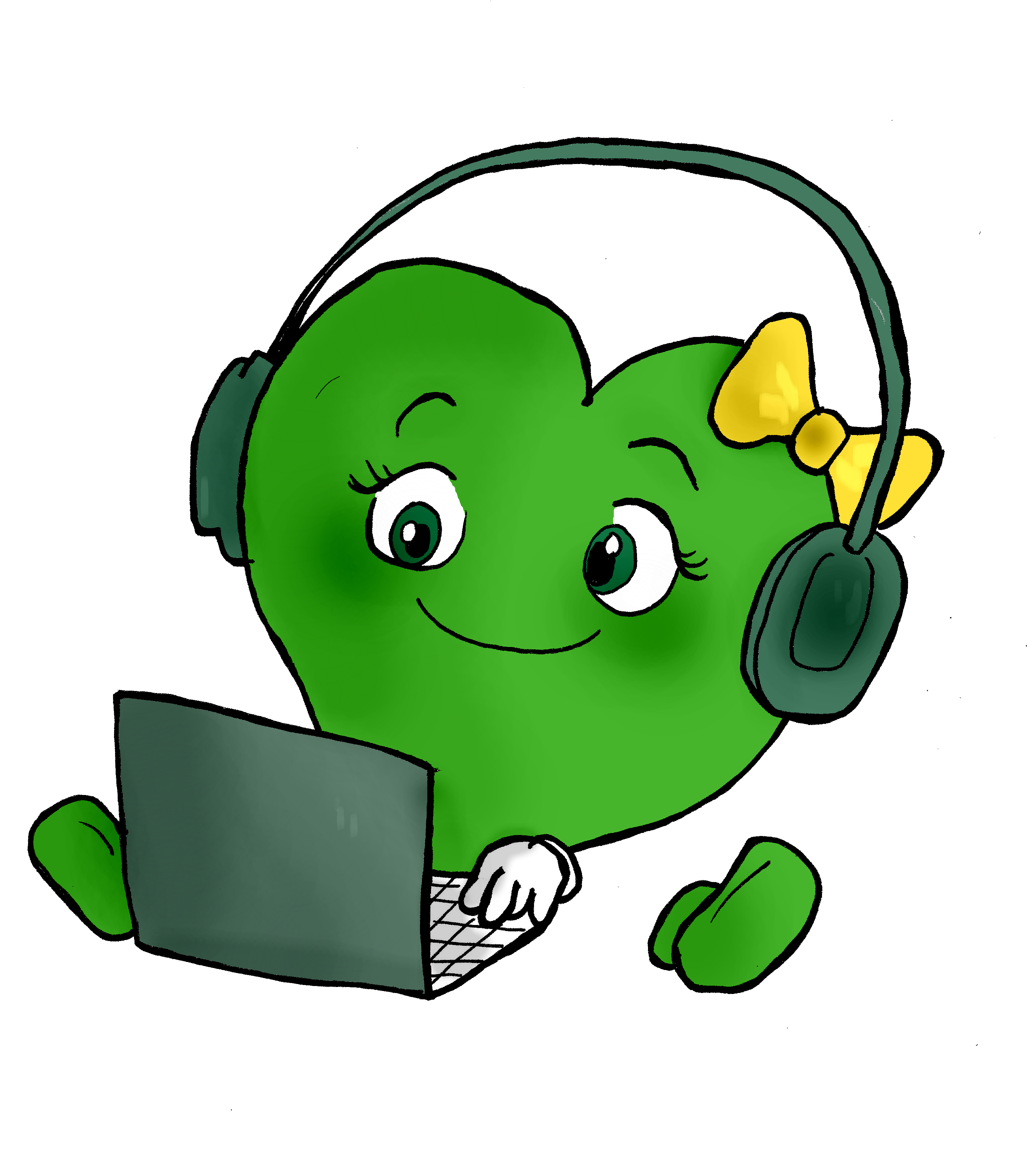 Instrucciones generales:

Antes de empezar te invito a buscar un lugar tranquilo, bien iluminado y sin distracciones
 Busca todos los materiales que necesites y luego ponte cómodo. (Hoja, lápiz grafito y de colores) 
Avanza, retrocede o detiene el video según tu necesidad para que vayas completando tus actividades.
Actividad 1
Imagina que sostienes una flor en tus manos, huele la flor con tu nariz durante 5 segundos y luego mantén la respiración otros 5 segundos y luego bota el aire que tienes dentro. ¿Te sientes mejor?, Yo también!
Ahora vamos a escribir en sal, sí en sal!. Toma un plato plano o bandejita pequeña y pon una cantidad moderada de sal luego pídele a alguien que en una hoja escriba una letra o palabra y tú debes imitarla como en la imagen
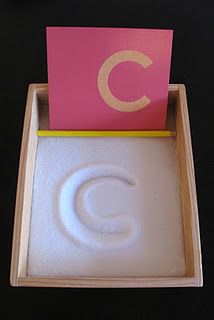 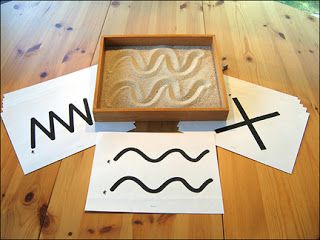 ¡¡¡Espero que te hayas entretenido!!!
Jugando utilizaste las Funciones Ejecutivas Organización, Control Inhibitorio, Flexibilidad Cognitiva y Anticipación
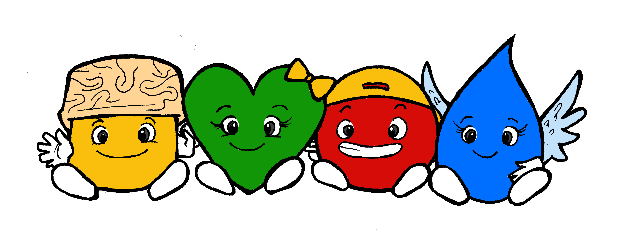 Te esperamos …
Solución
Busca Significado:

1.  D			2.  C			3.  A			4.  B			5.  D
Explorador:
		Pacífico, Adriático, Mediterráneo, Atlántico, China Meridional, Caribe, Báltico, Noruega, Barents, Jonico, Glacial Ártico, Índico, Arábigo, Tasmania, Egeo, Amarillo, Beaufort, Sargazos y Rojo
Busca la Pala
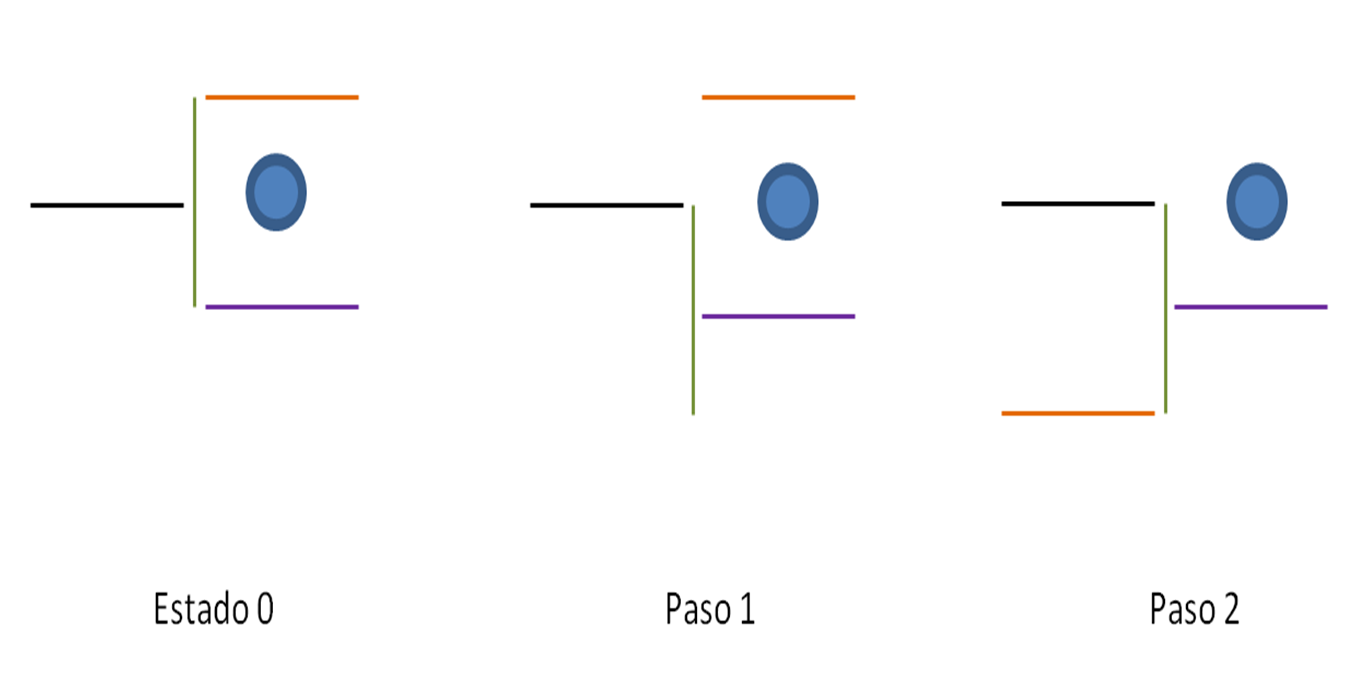